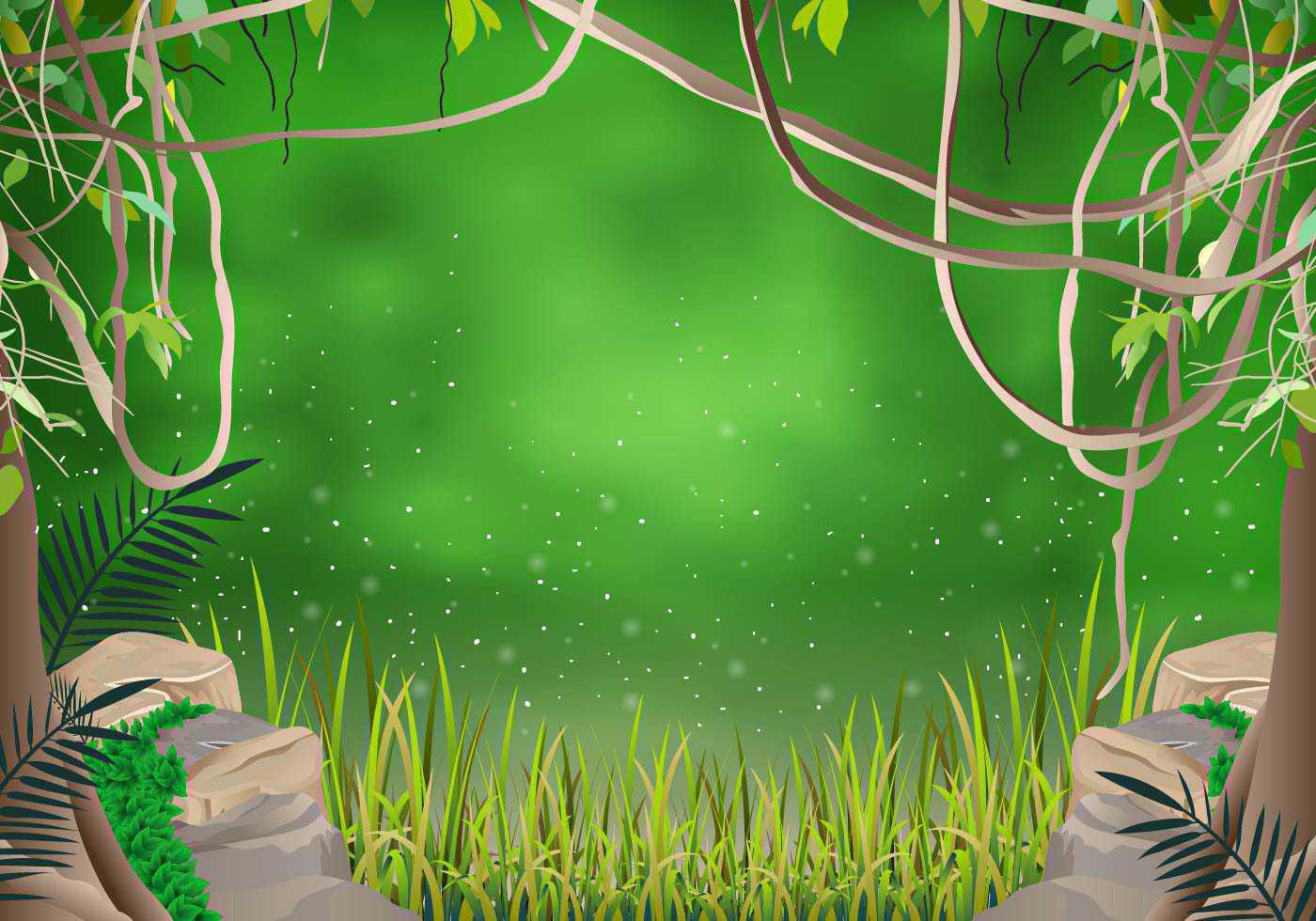 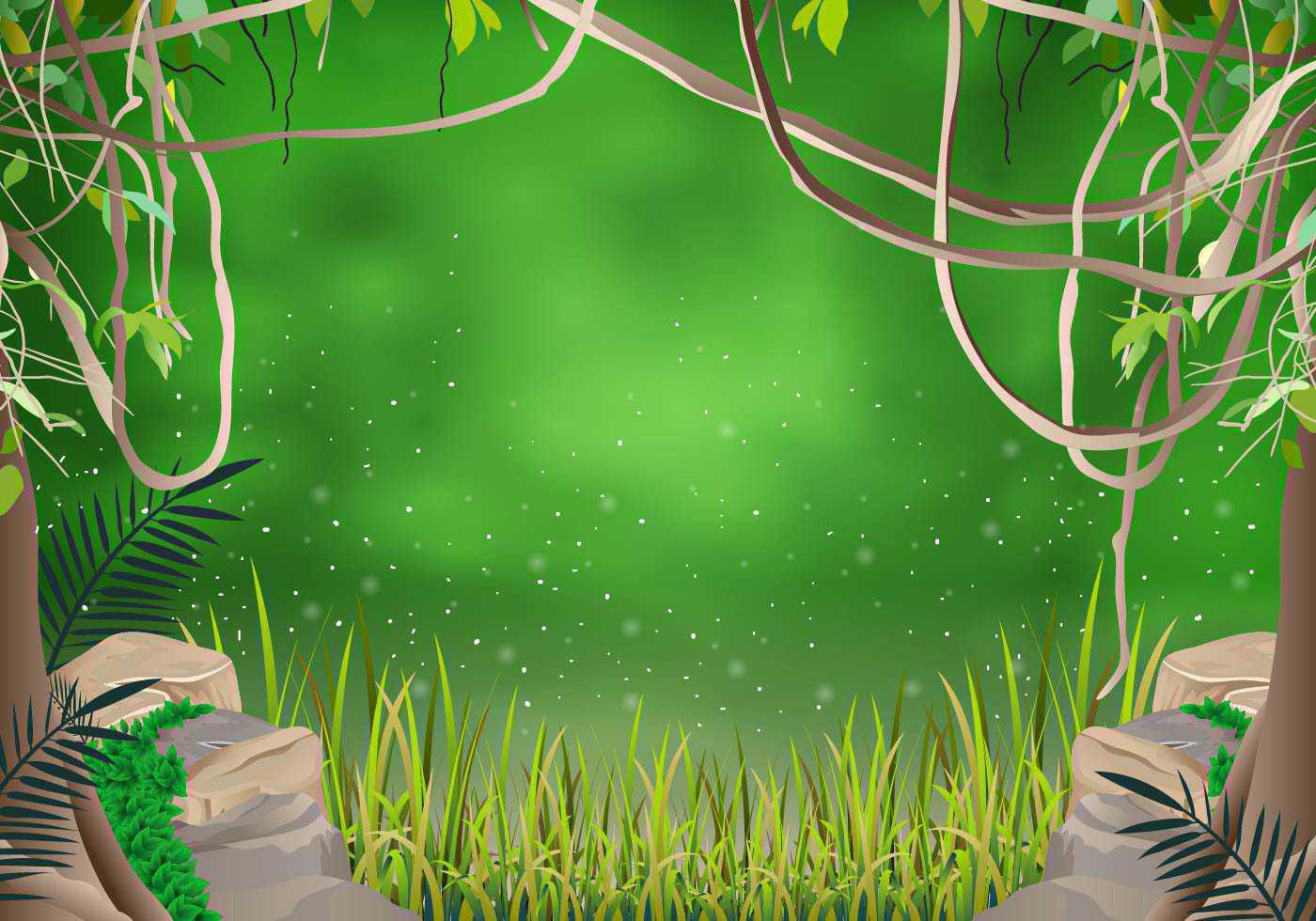 Муниципальное казенное дошкольное образовательное
 учреждение – детский сад №2 «Золотой ключик» 
Барабинского района Новосибирской области
«Формирование предпосылок естественнонаучной грамотности у воспитанников среднего дошкольного возраста через реализацию программы в мире природы»
Выполнила: воспитатель
Плотникова Наталья Викторовна
«Мои ученики будут узнавать новое не от меня;они будут открывать это новое сами.Моя главная задача — помочь им раскрыться,развить собственные идеи».Иоган. Г. Песталоцци
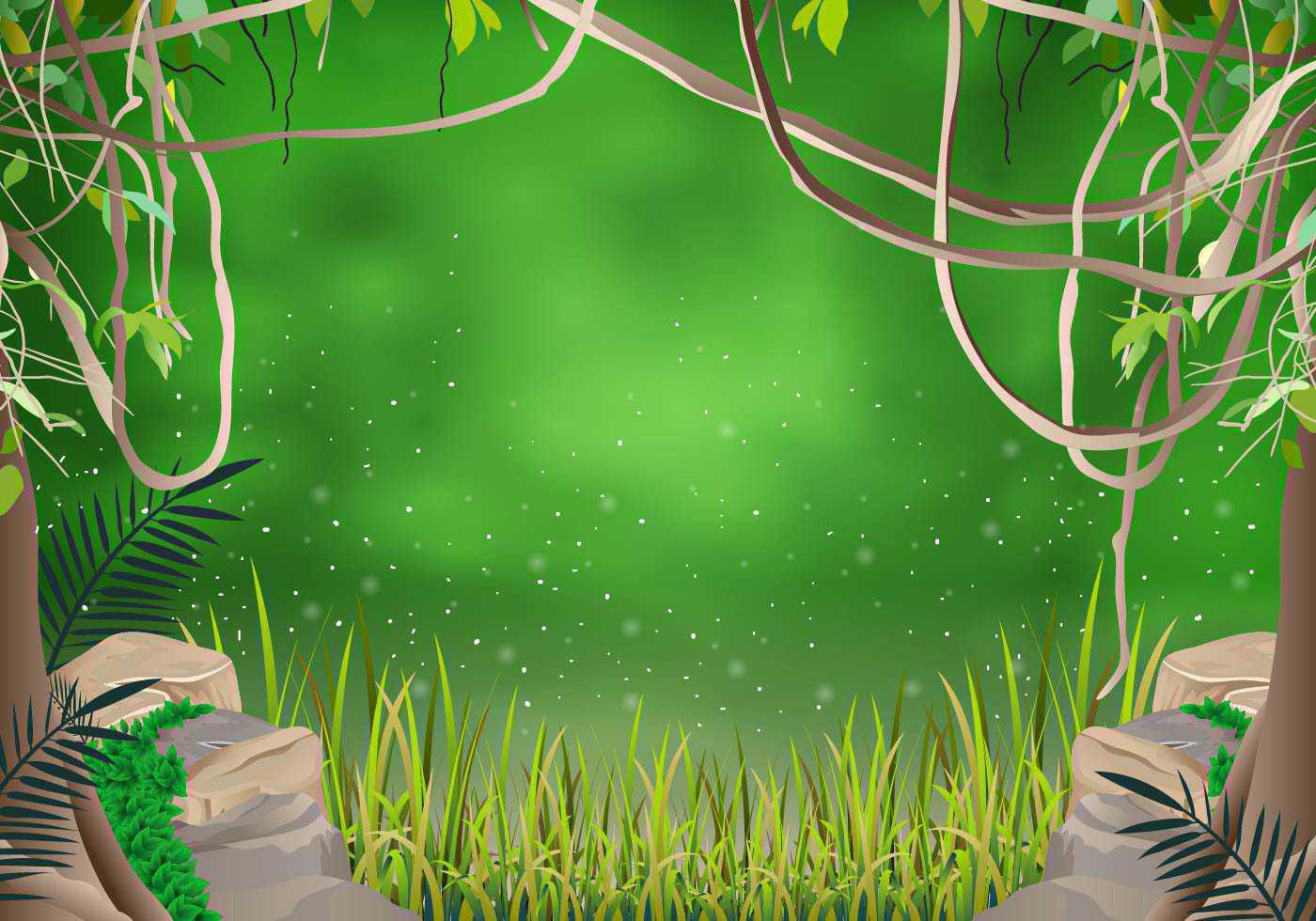 Актуальность программы заключается в том, что она:
- Способствует формированию целостной картины мира и расширению кругозора.
- Направлена на освоение детьми задач образовательных областей:
коммуникативно-личностное развитие;
познавательно-речевое развитие;
художественно-эстетическое развитие;
физическое развитие.
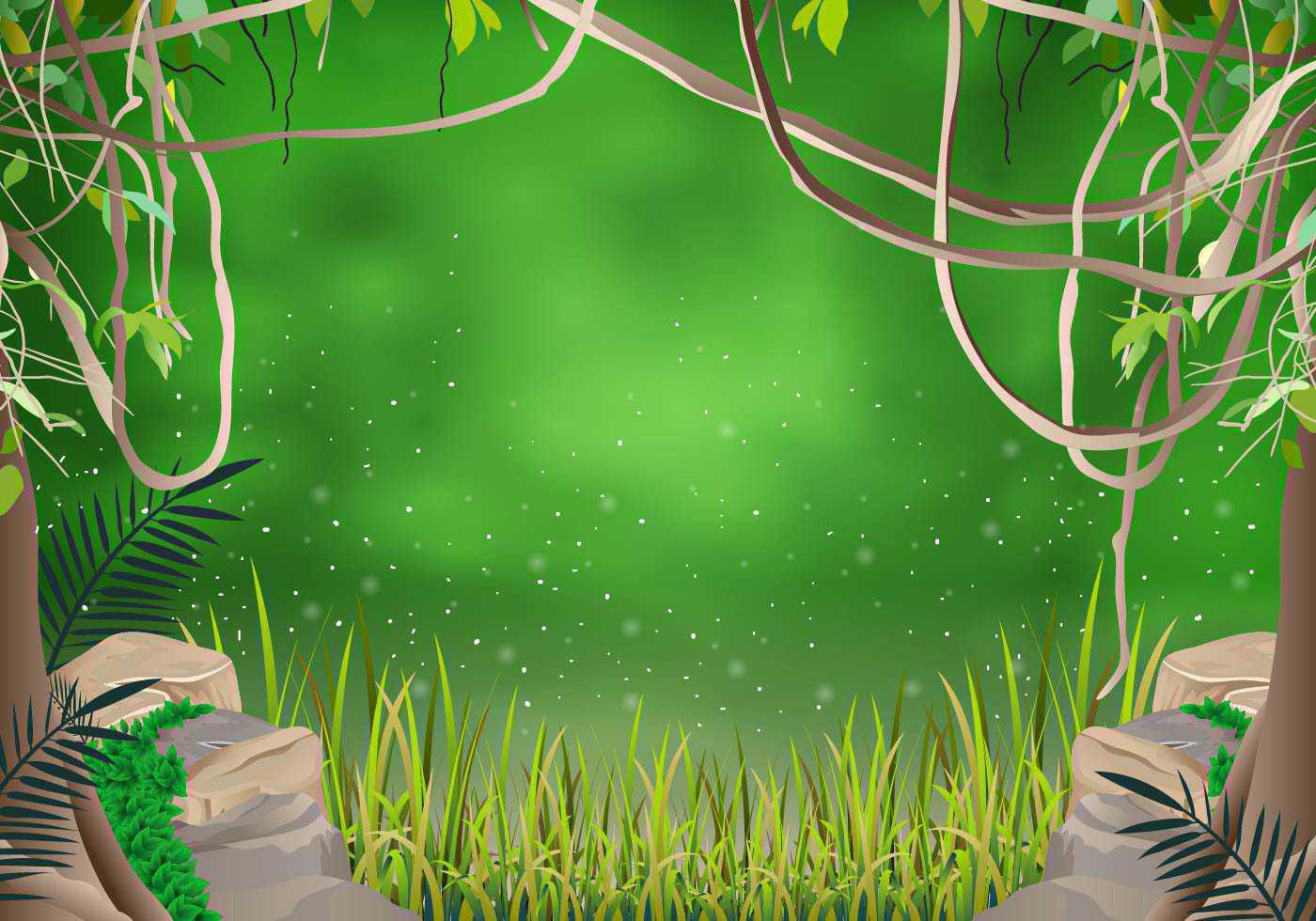 Традиционные праздники
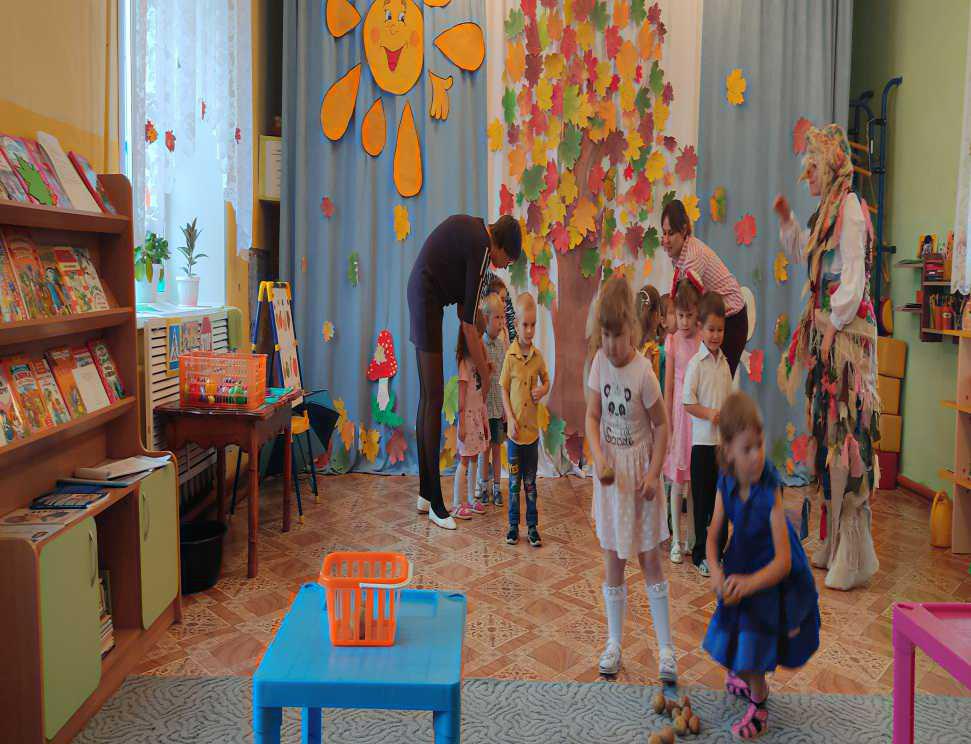 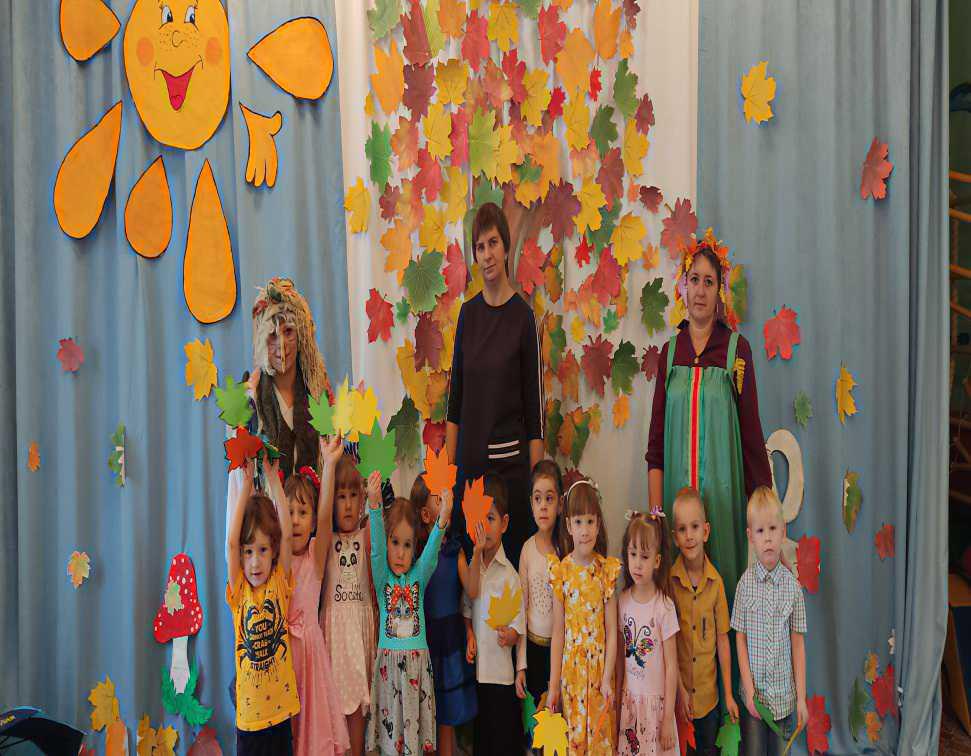 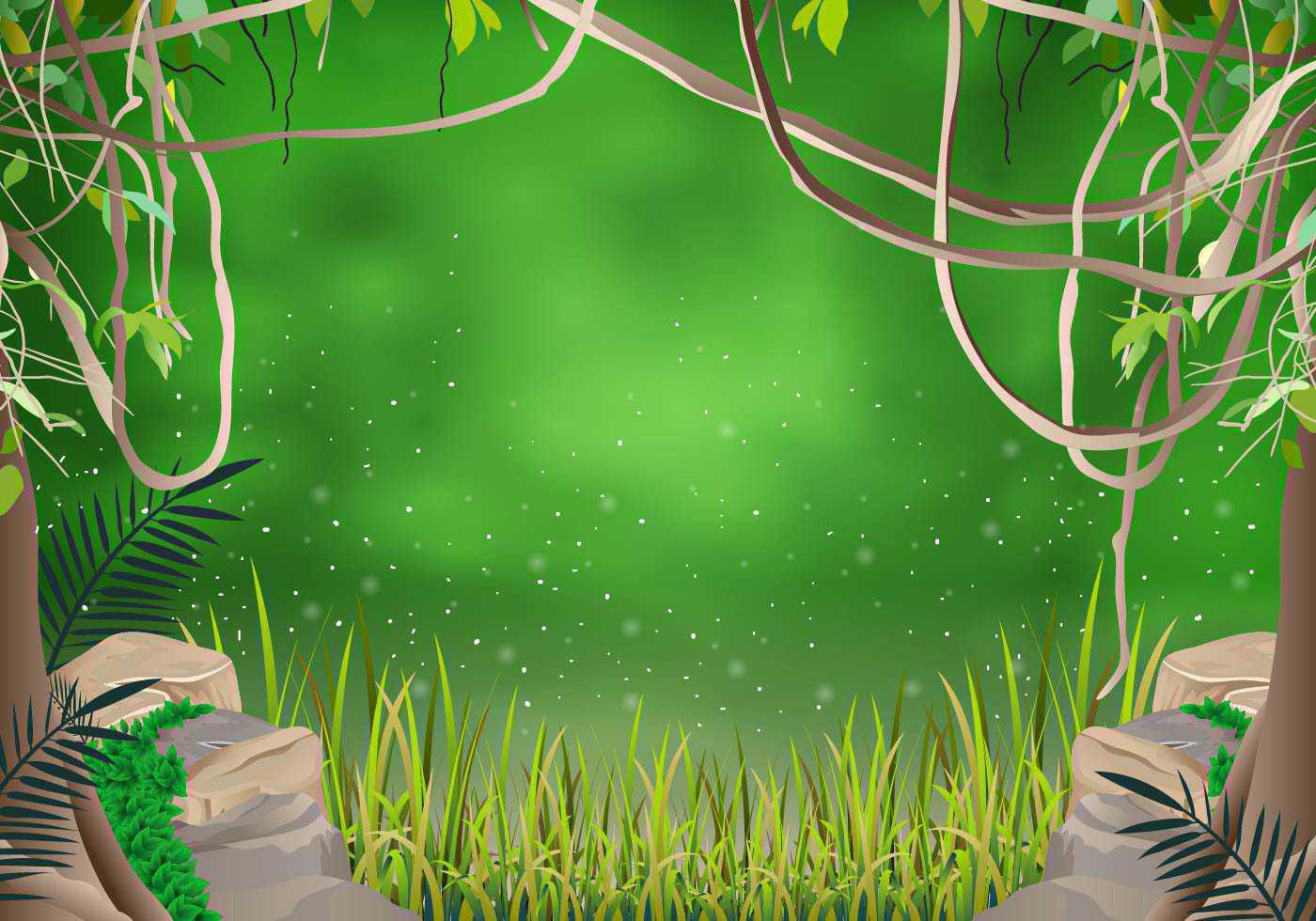 Выставка: «Праздник урожая»
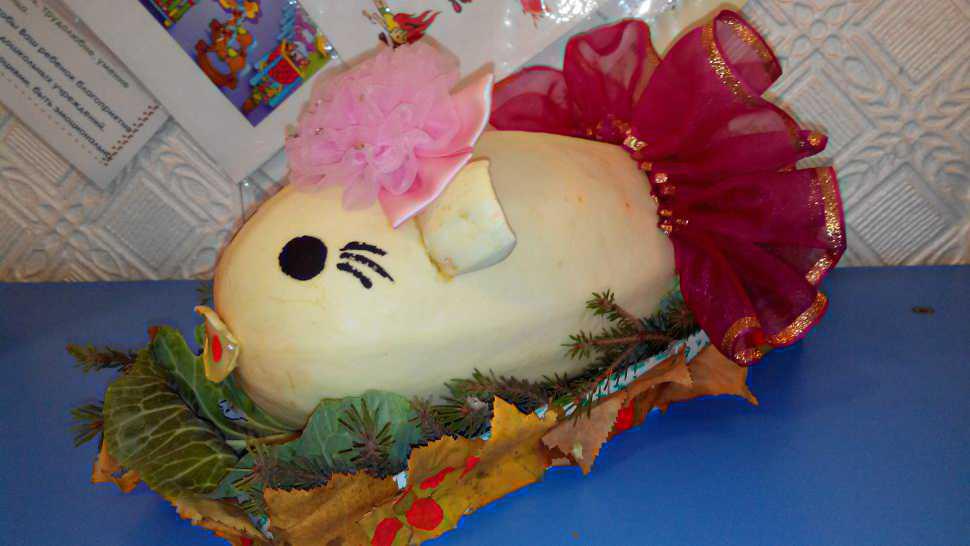 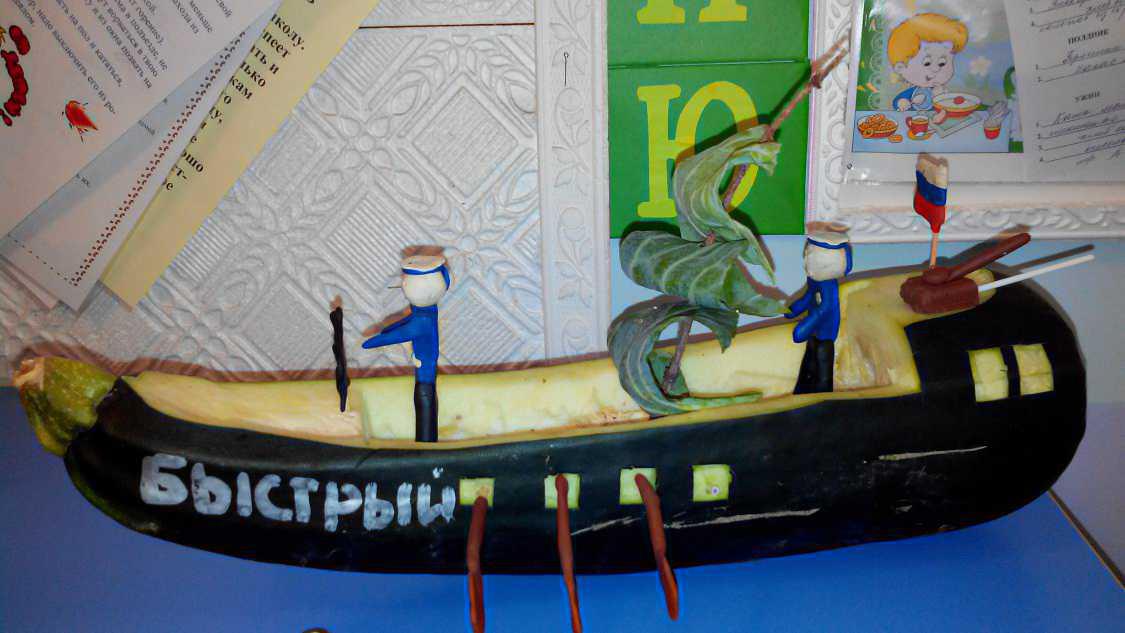 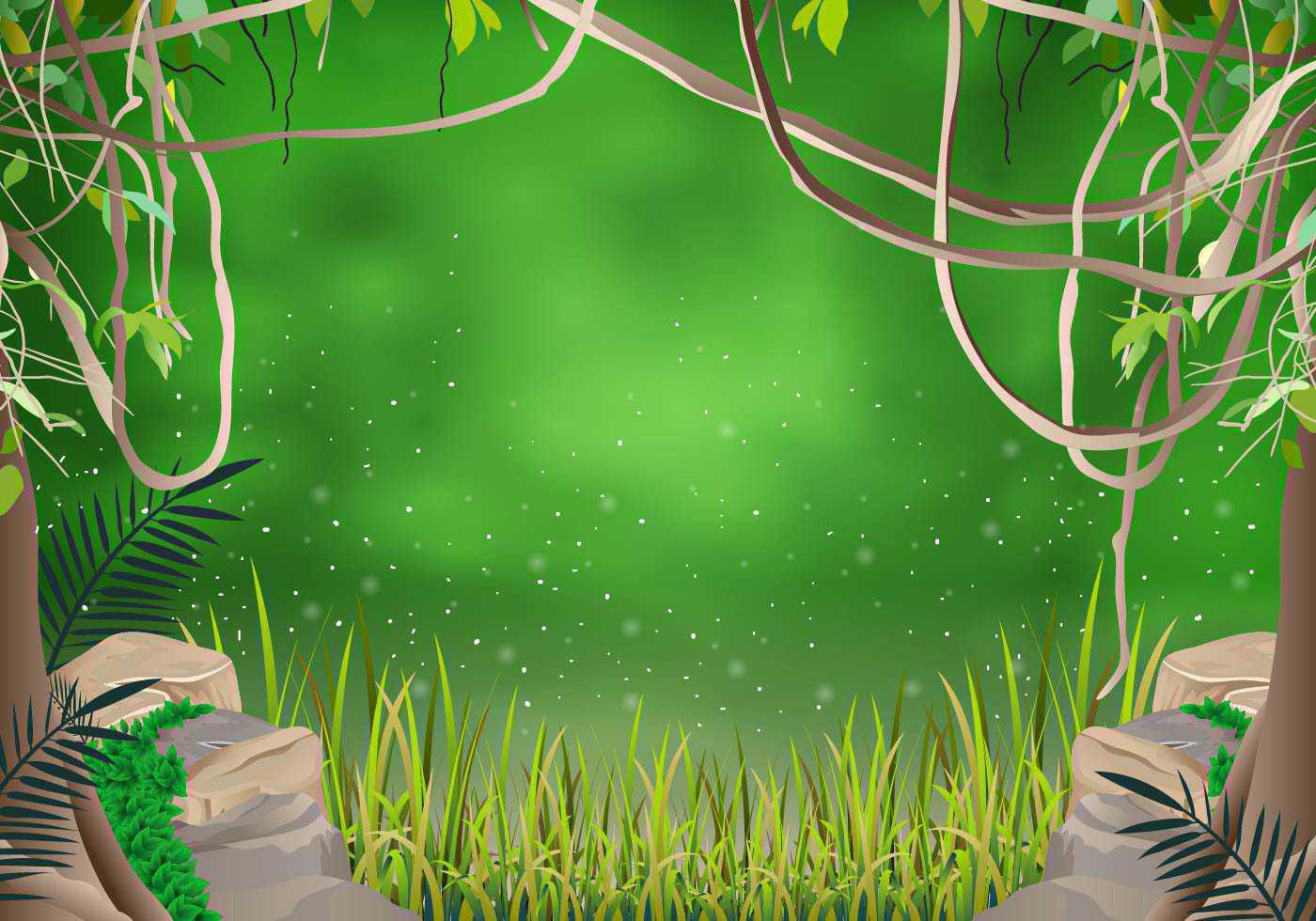 Дипломы
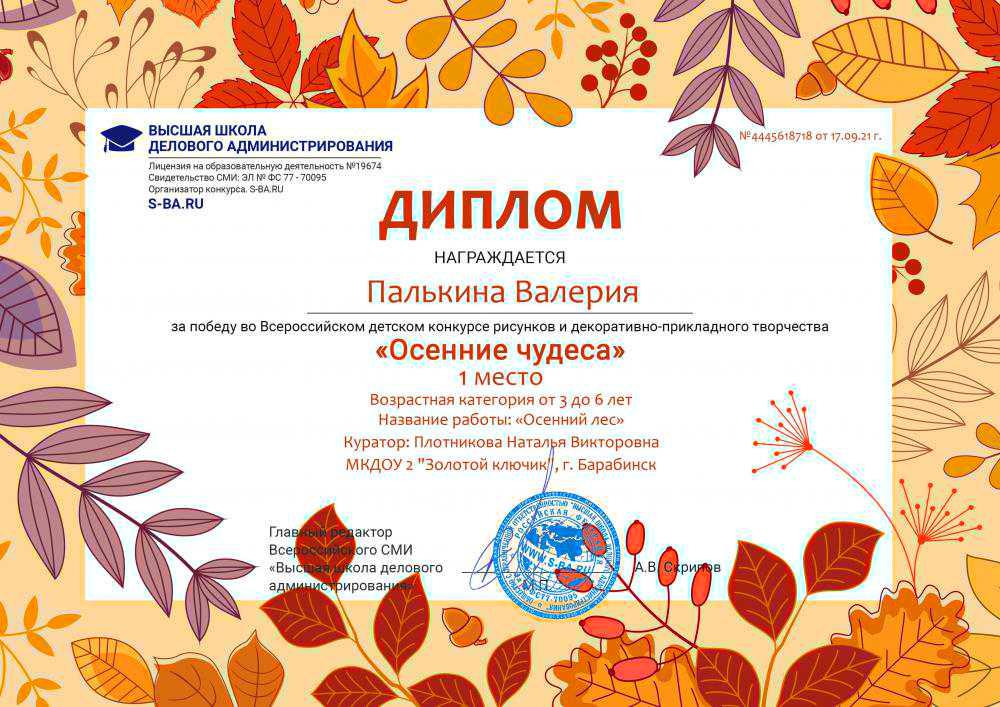 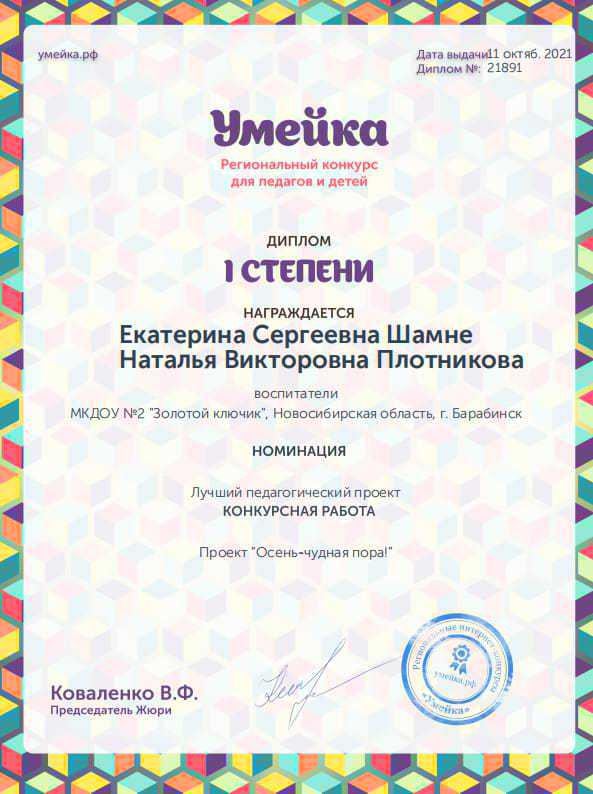 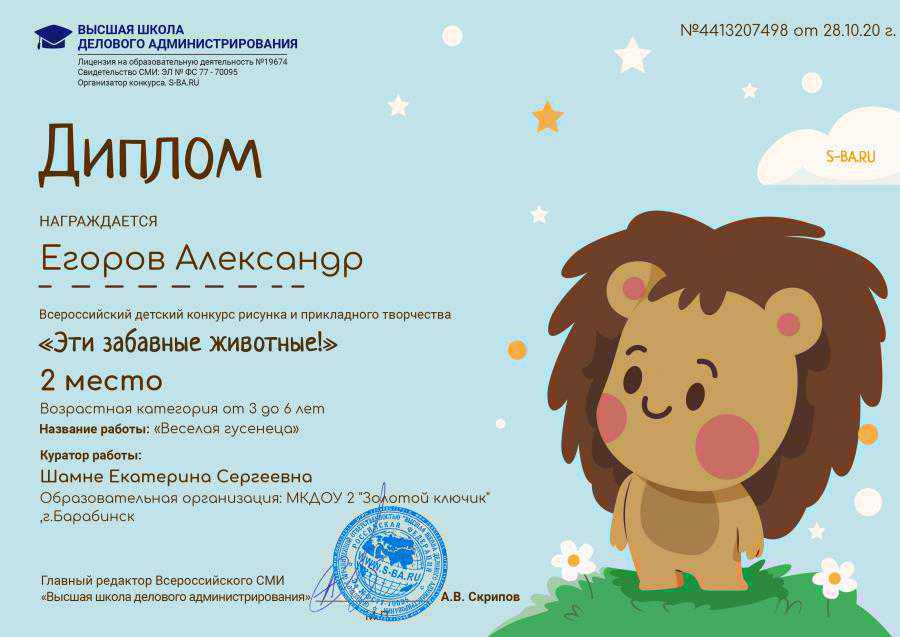 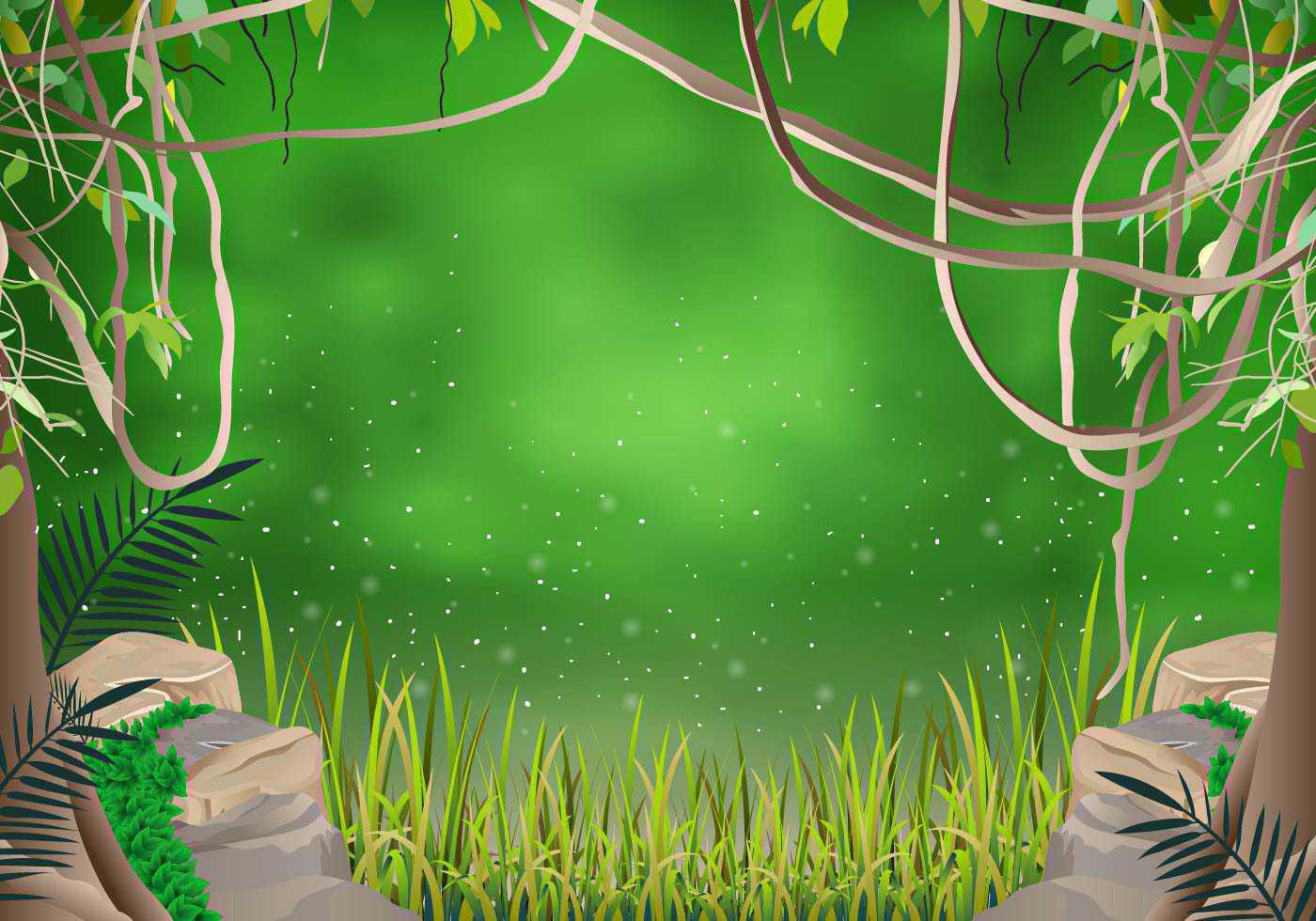 Огород на подоконнике
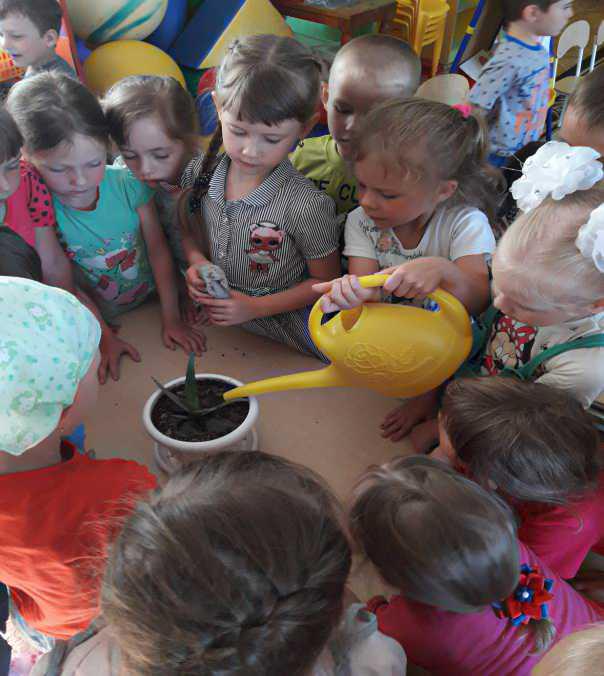 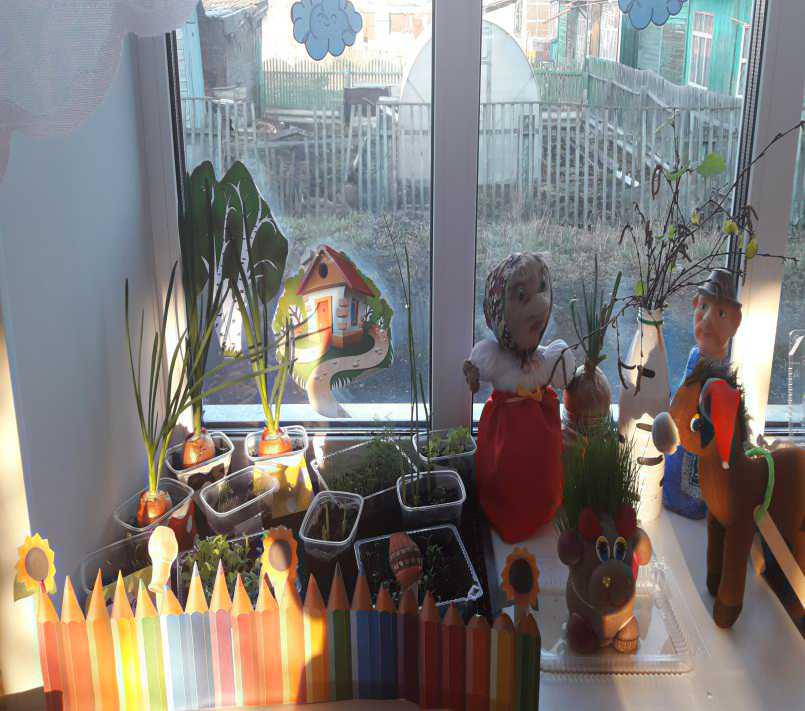 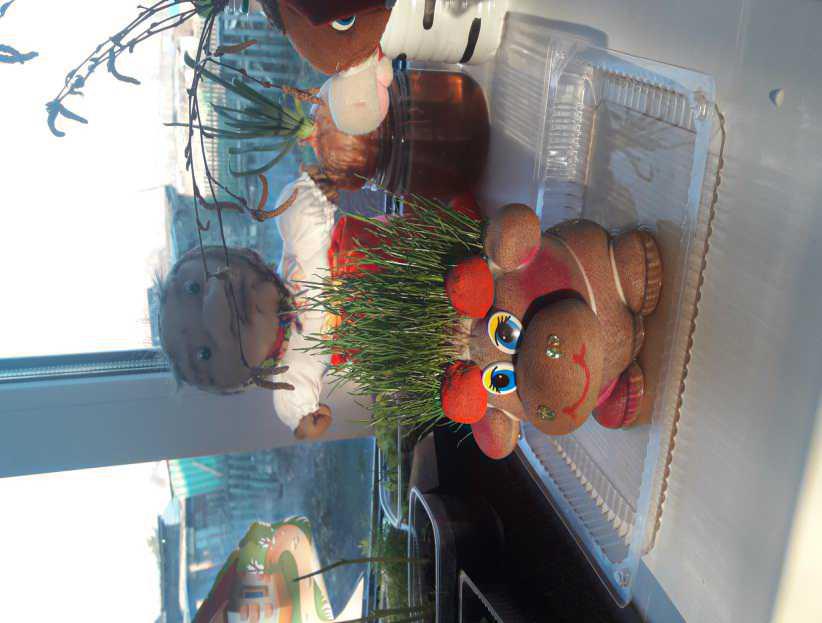 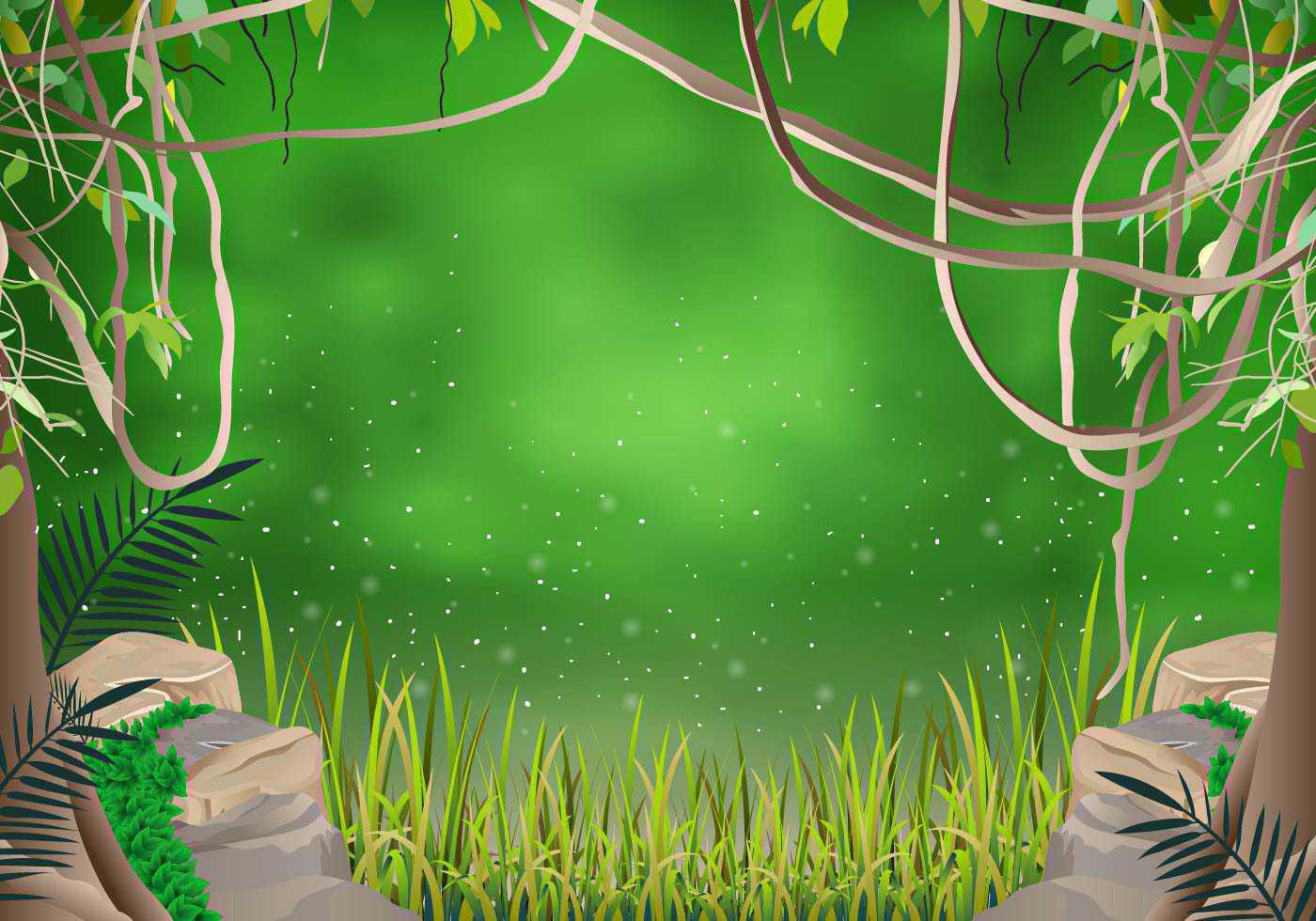 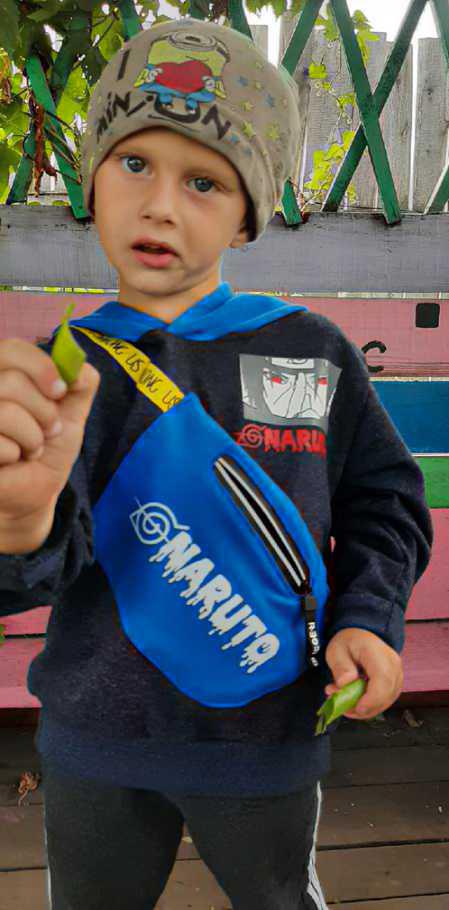 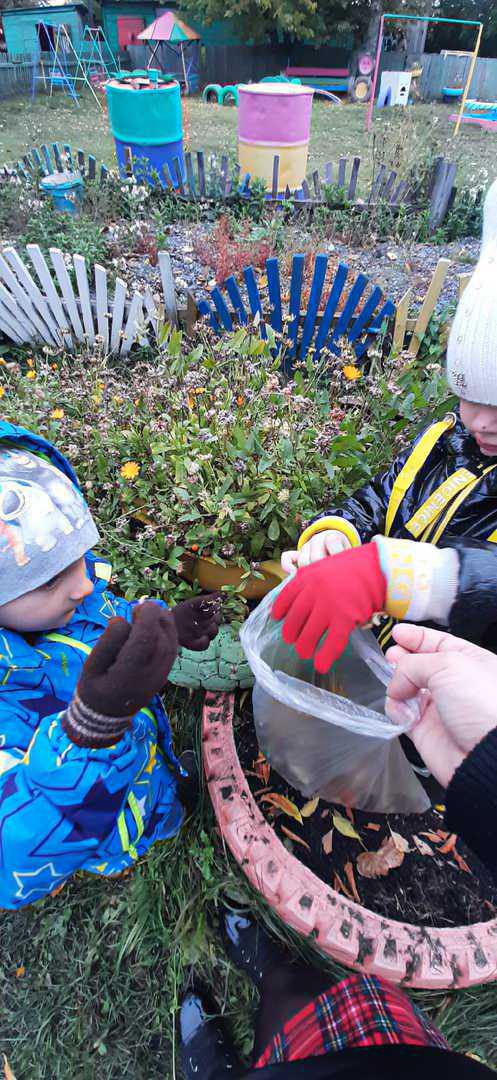 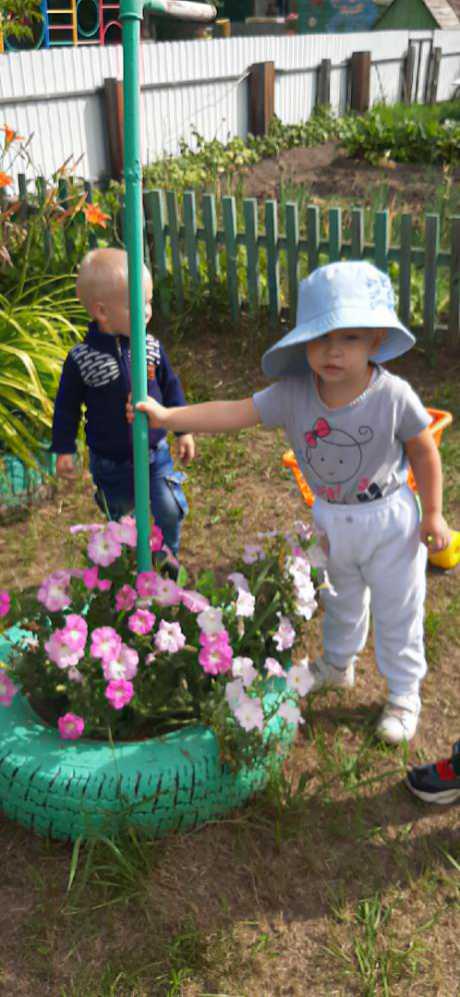 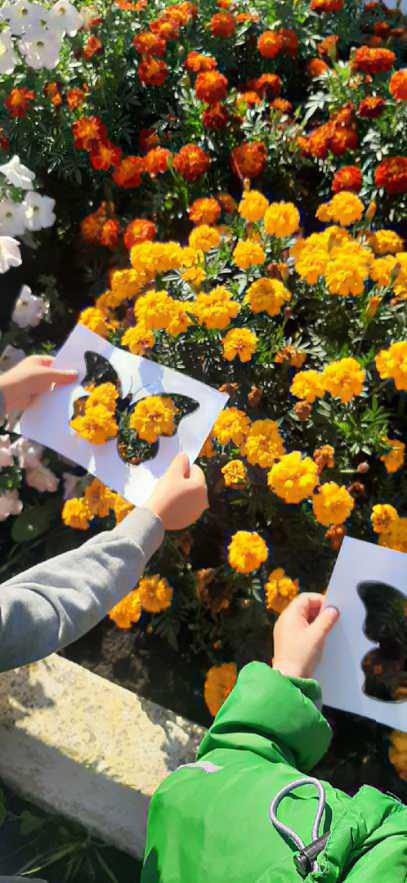 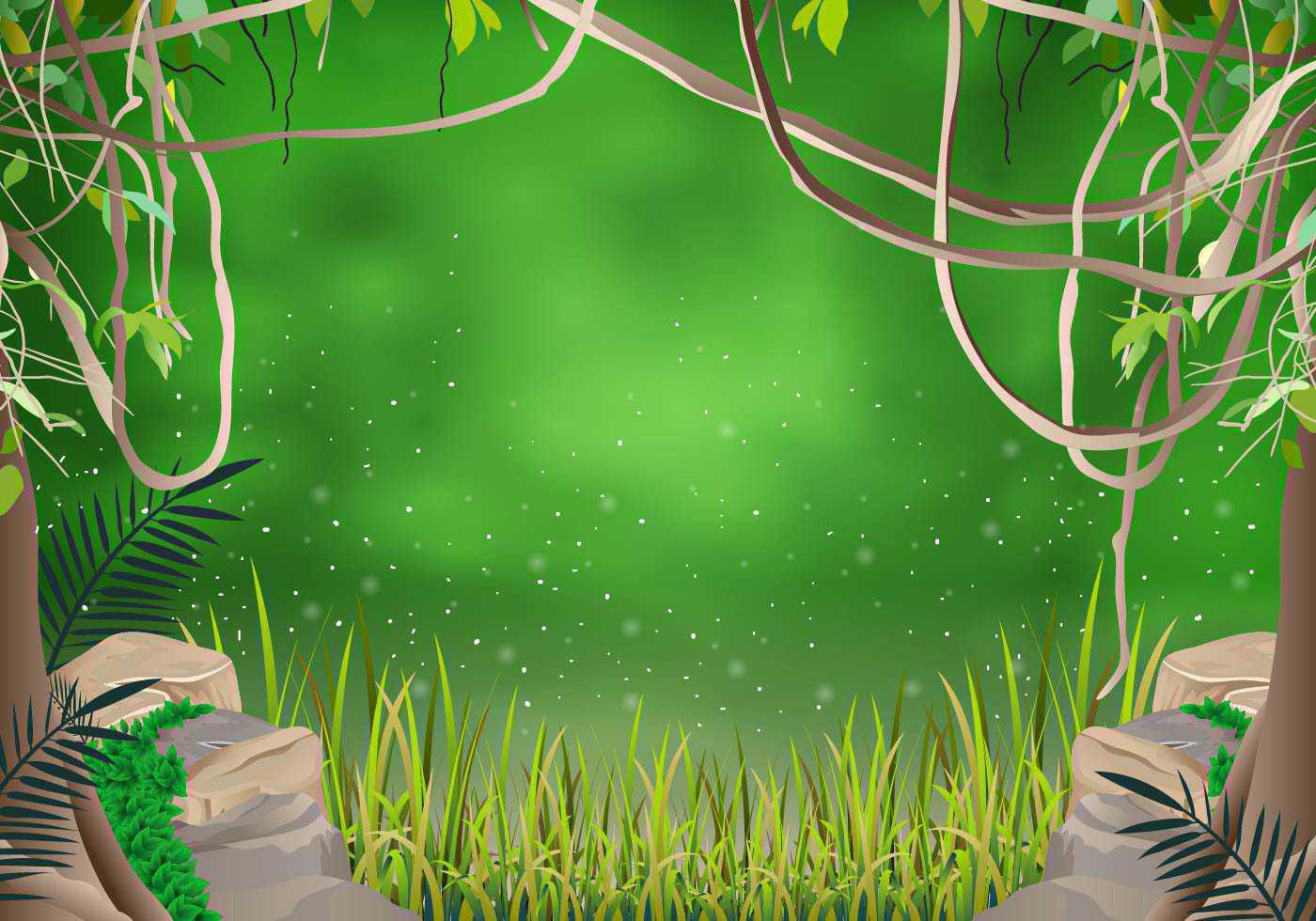 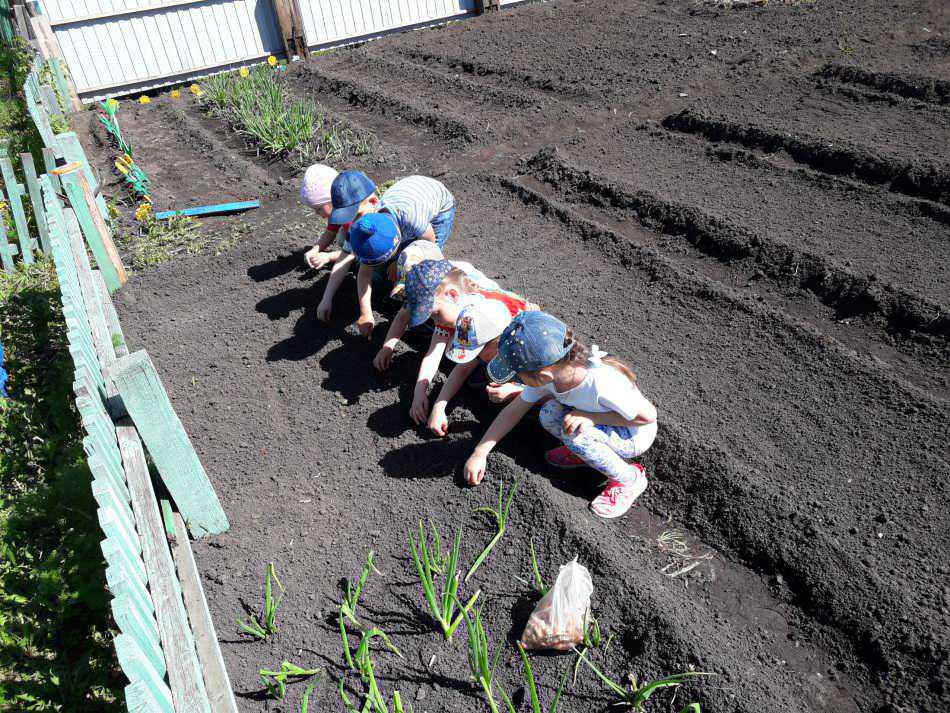 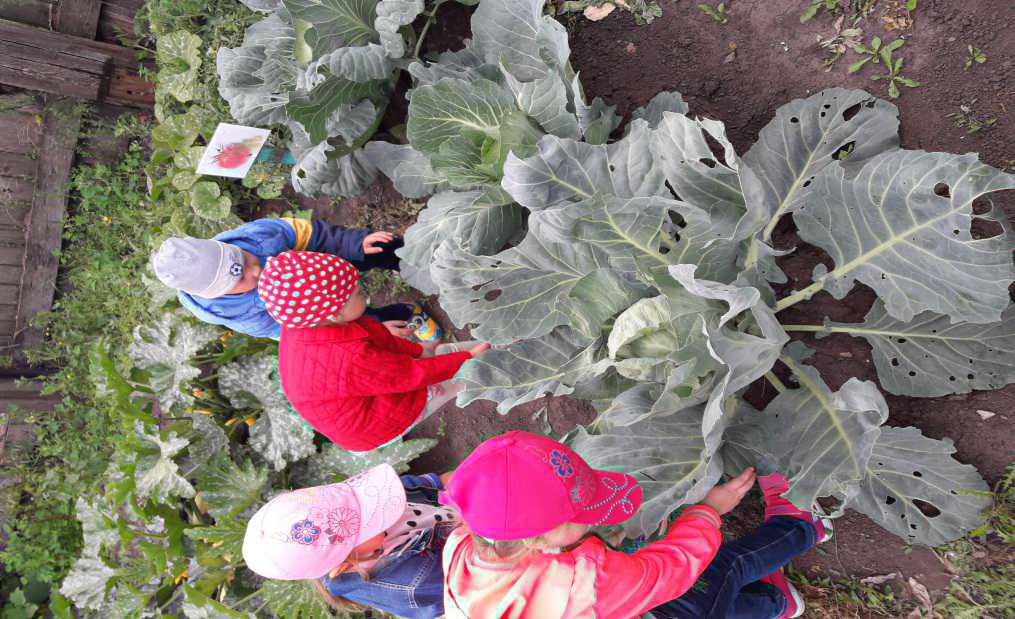 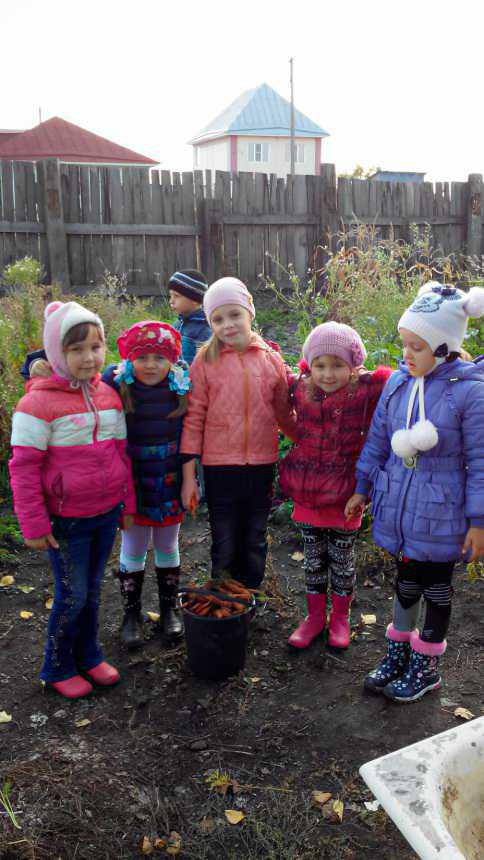 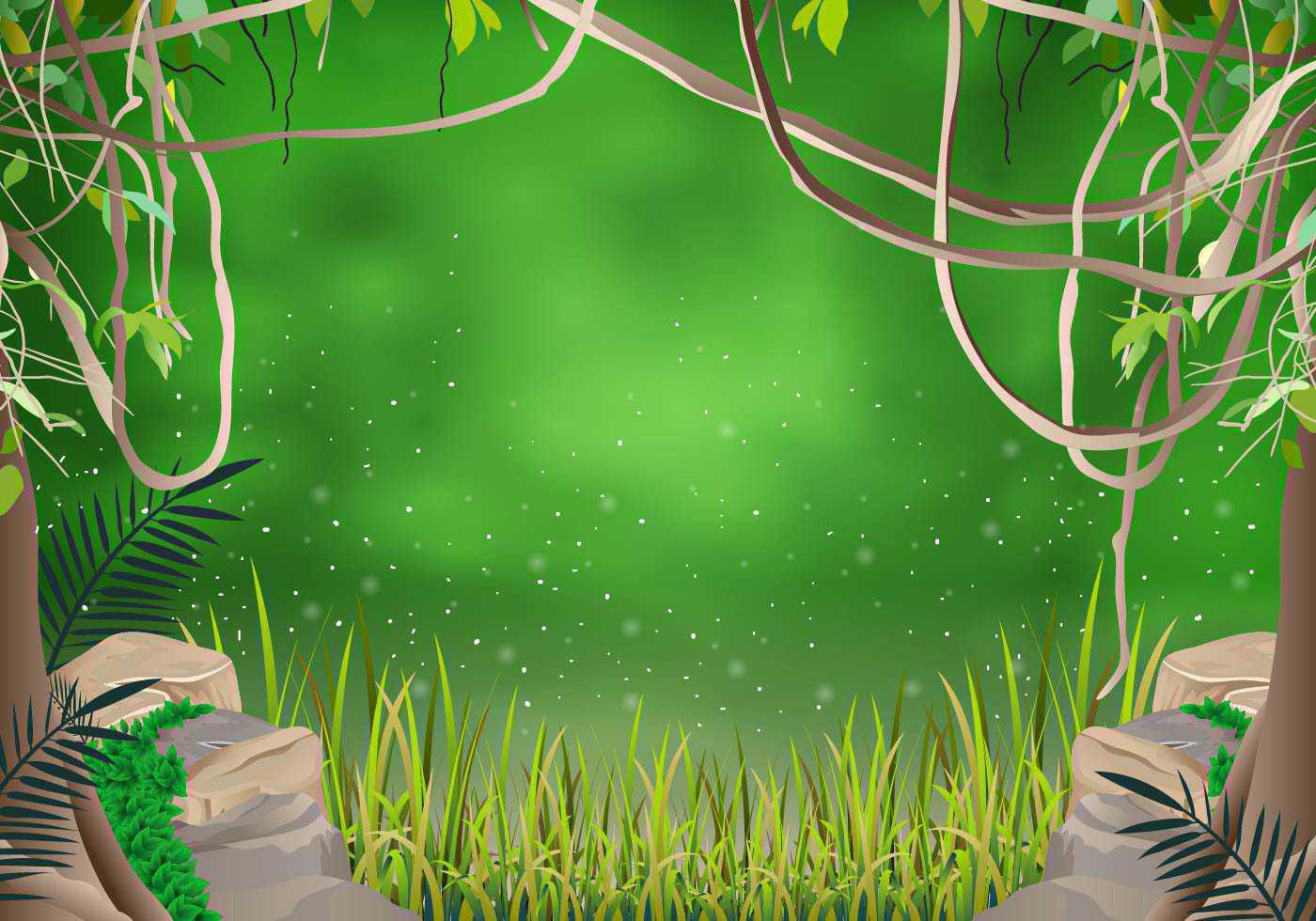 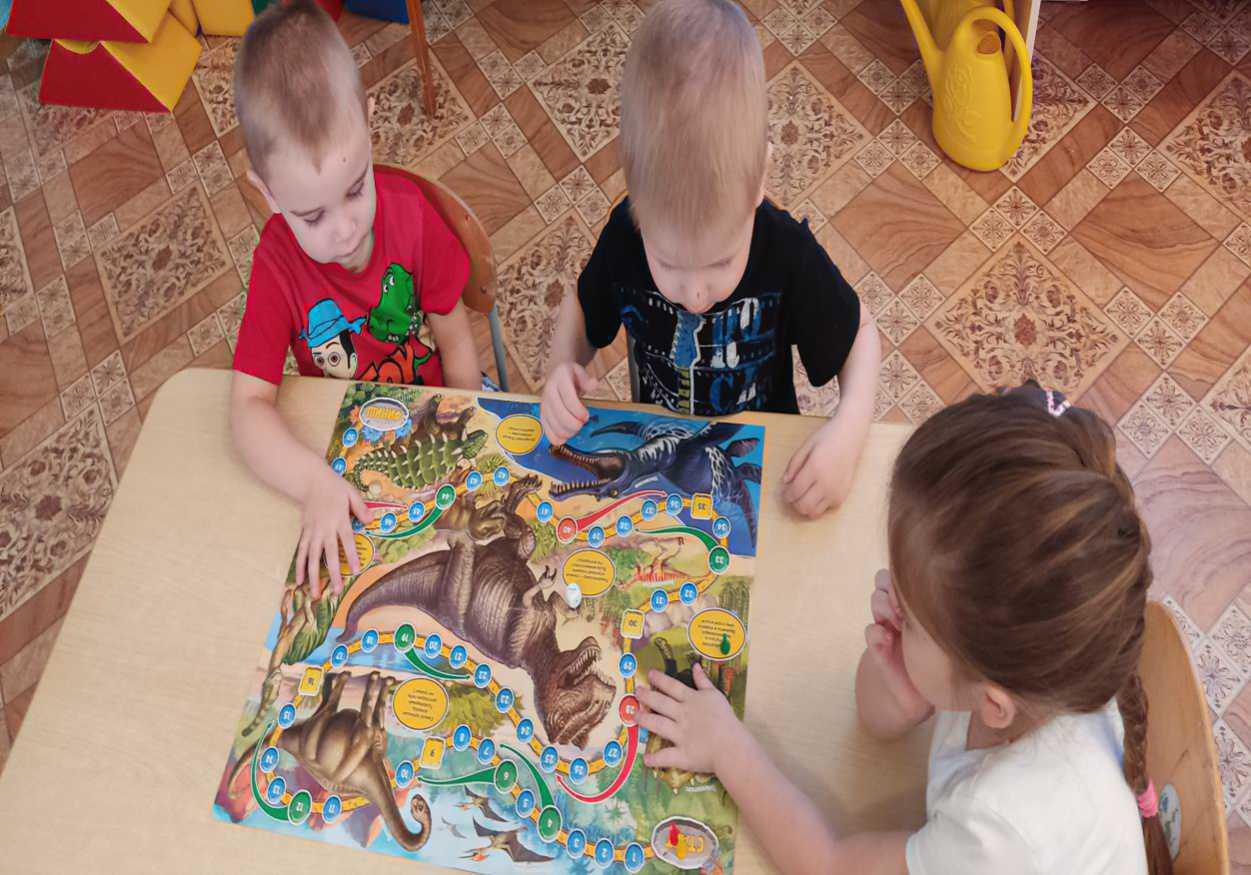 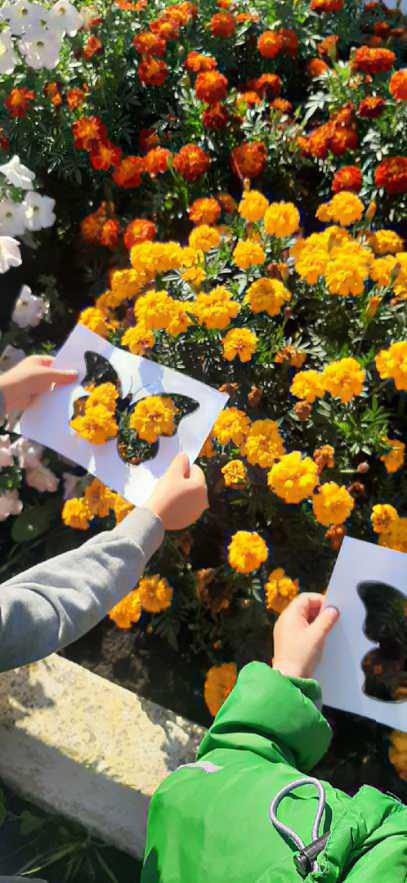 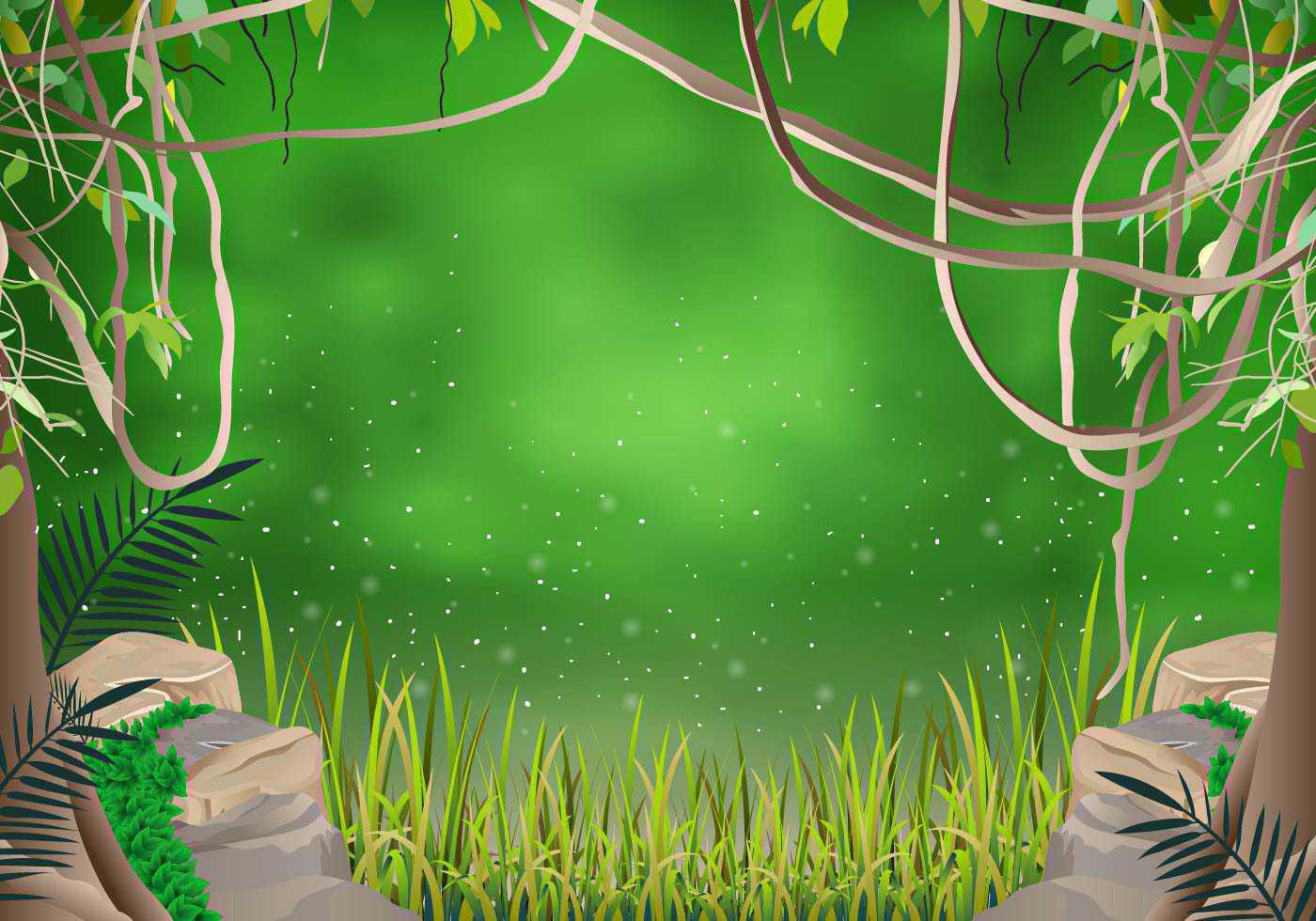 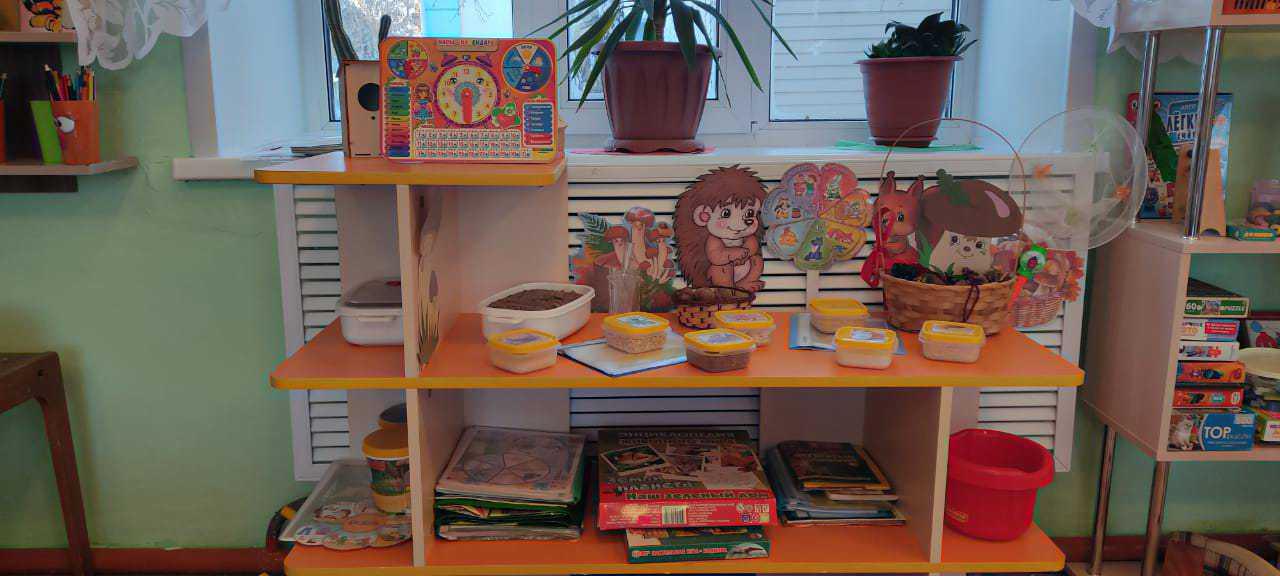 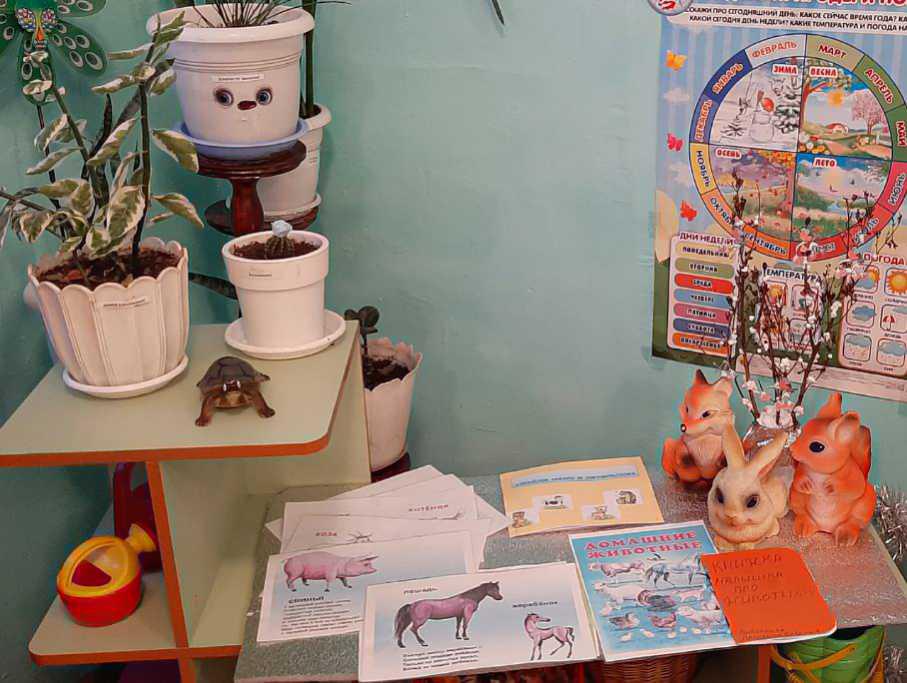 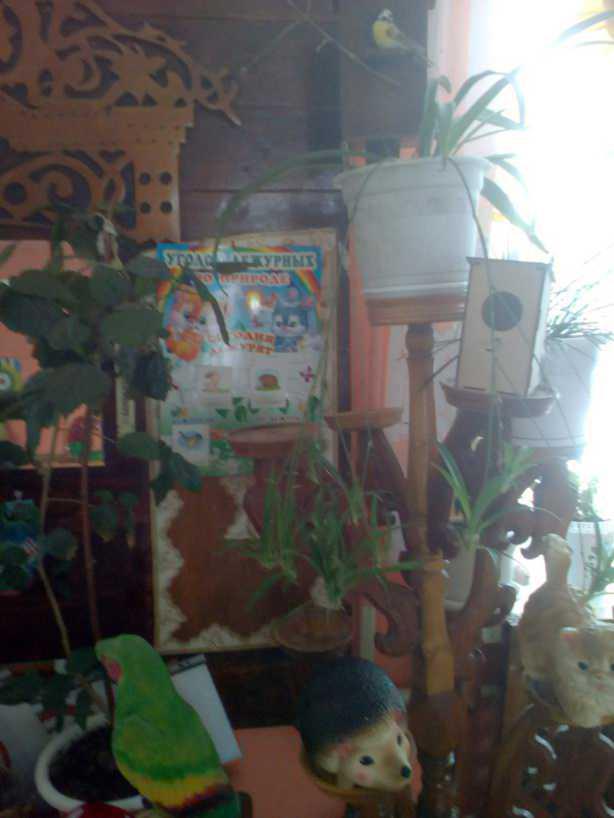 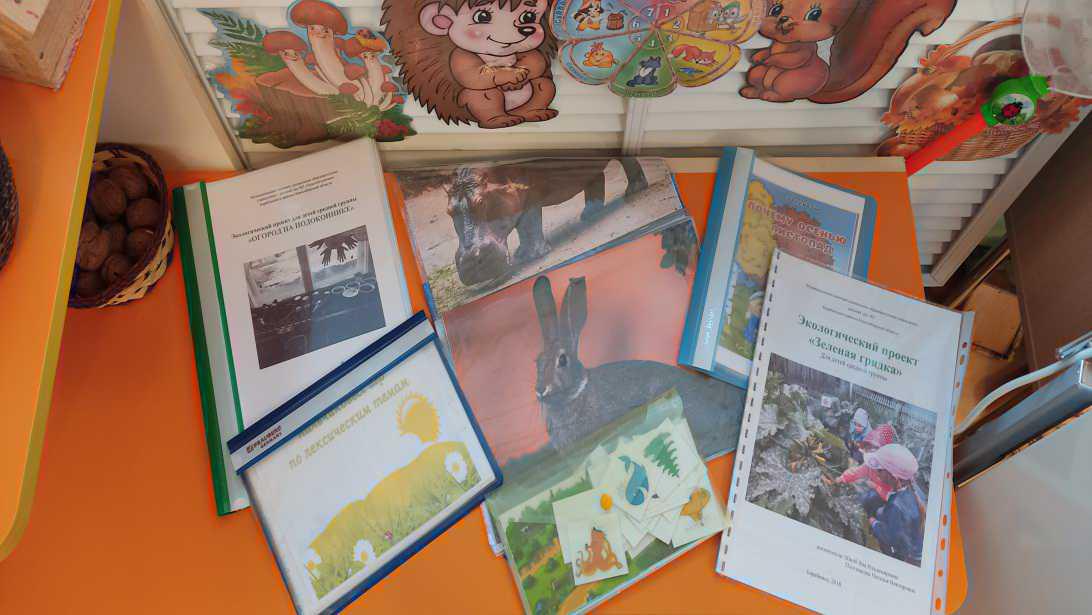 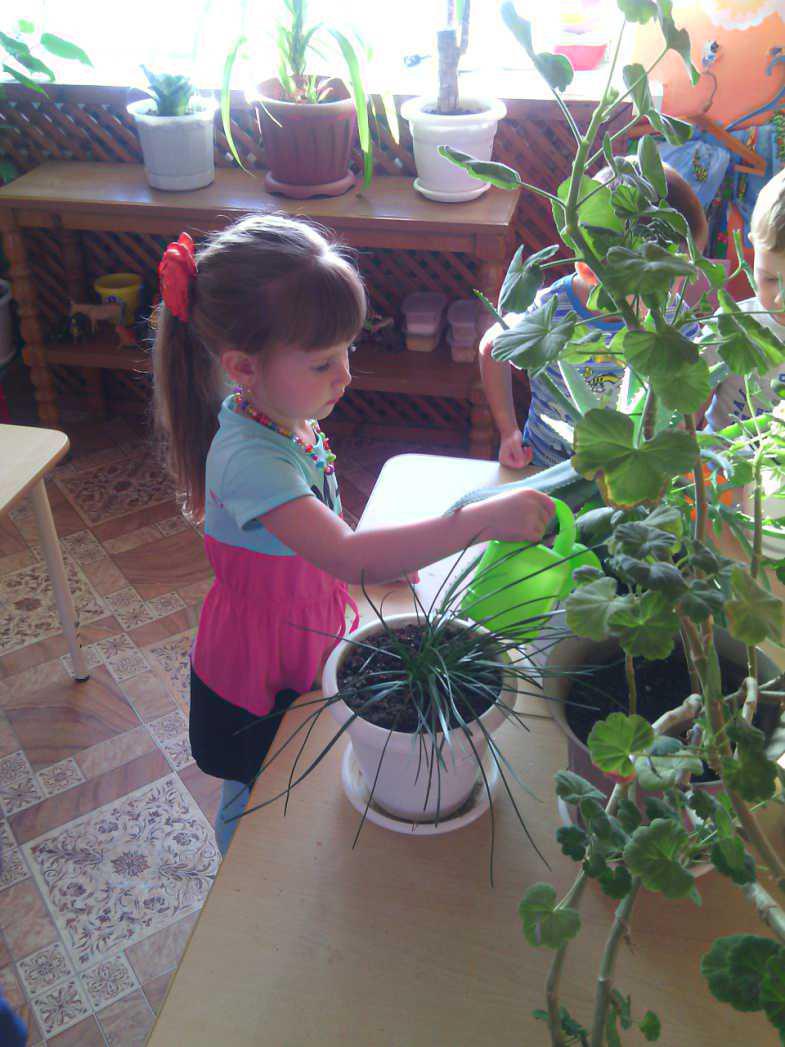 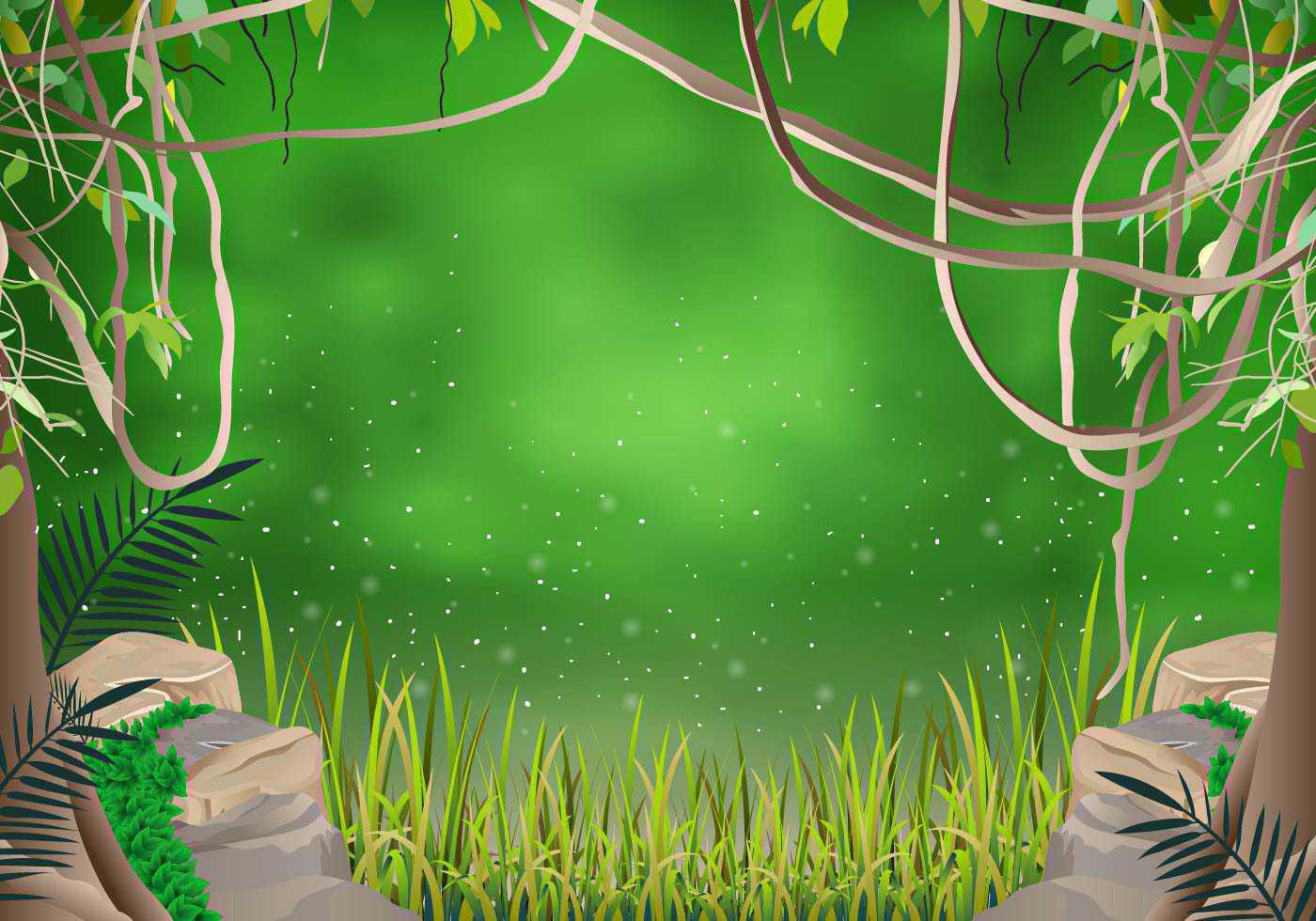 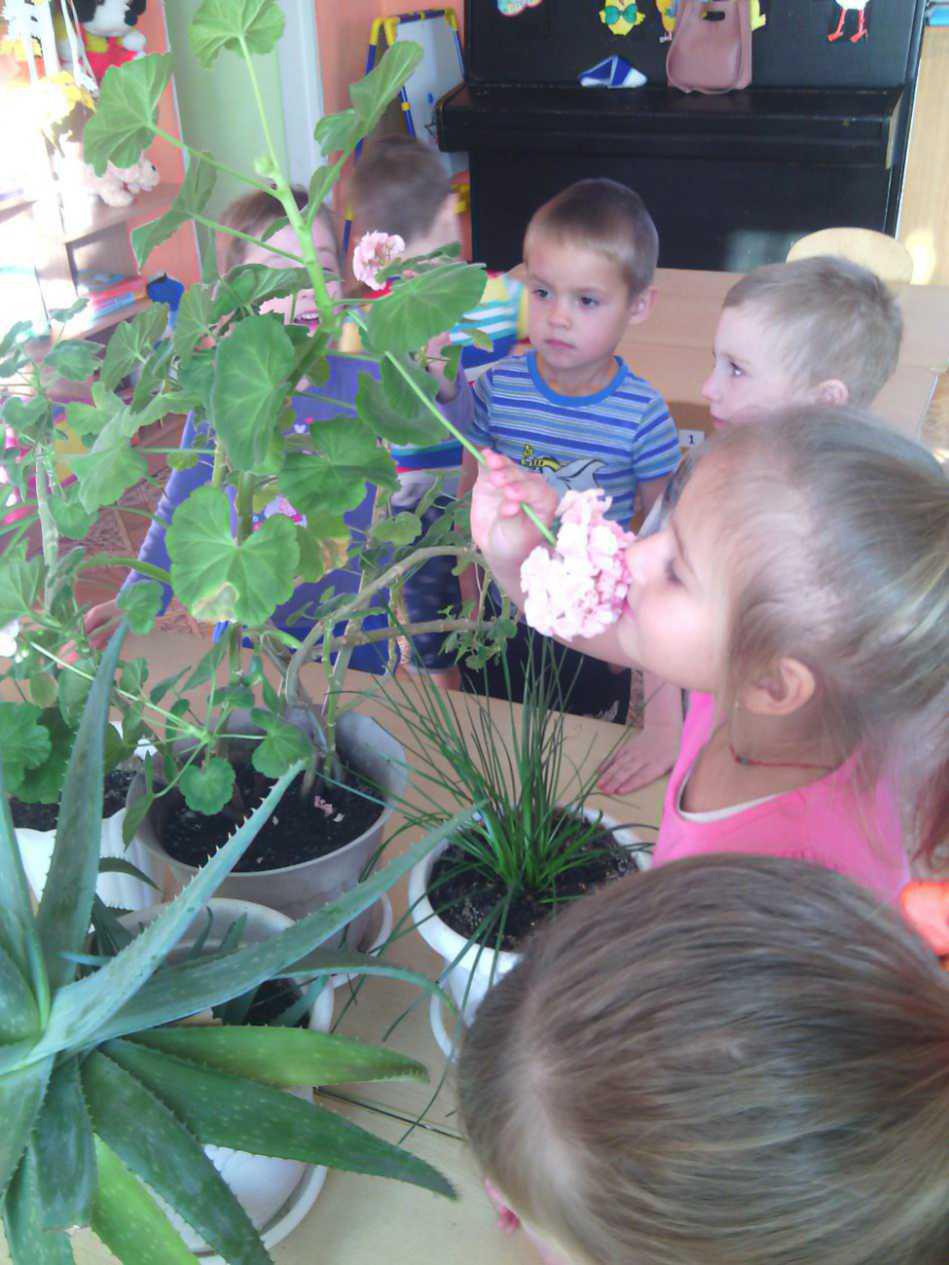 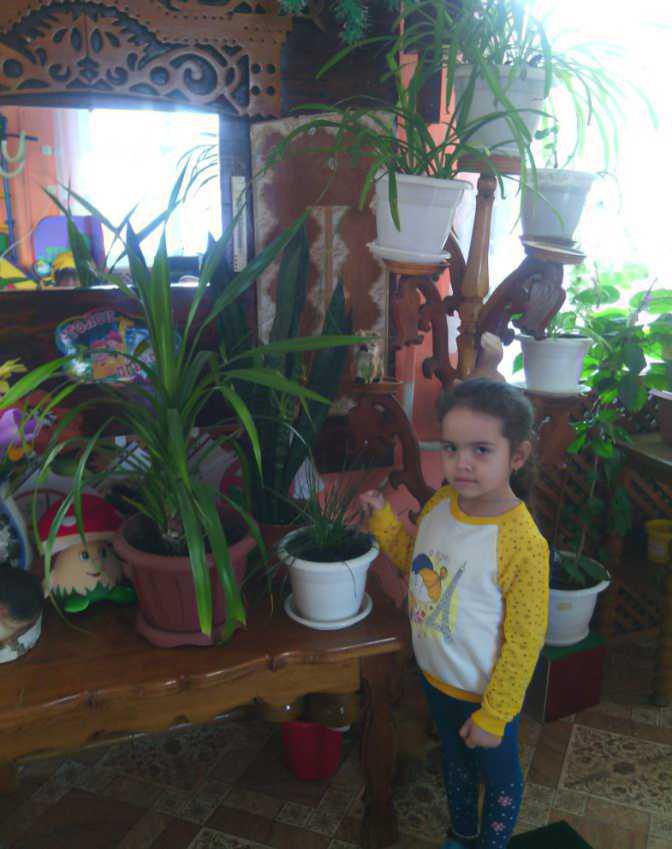 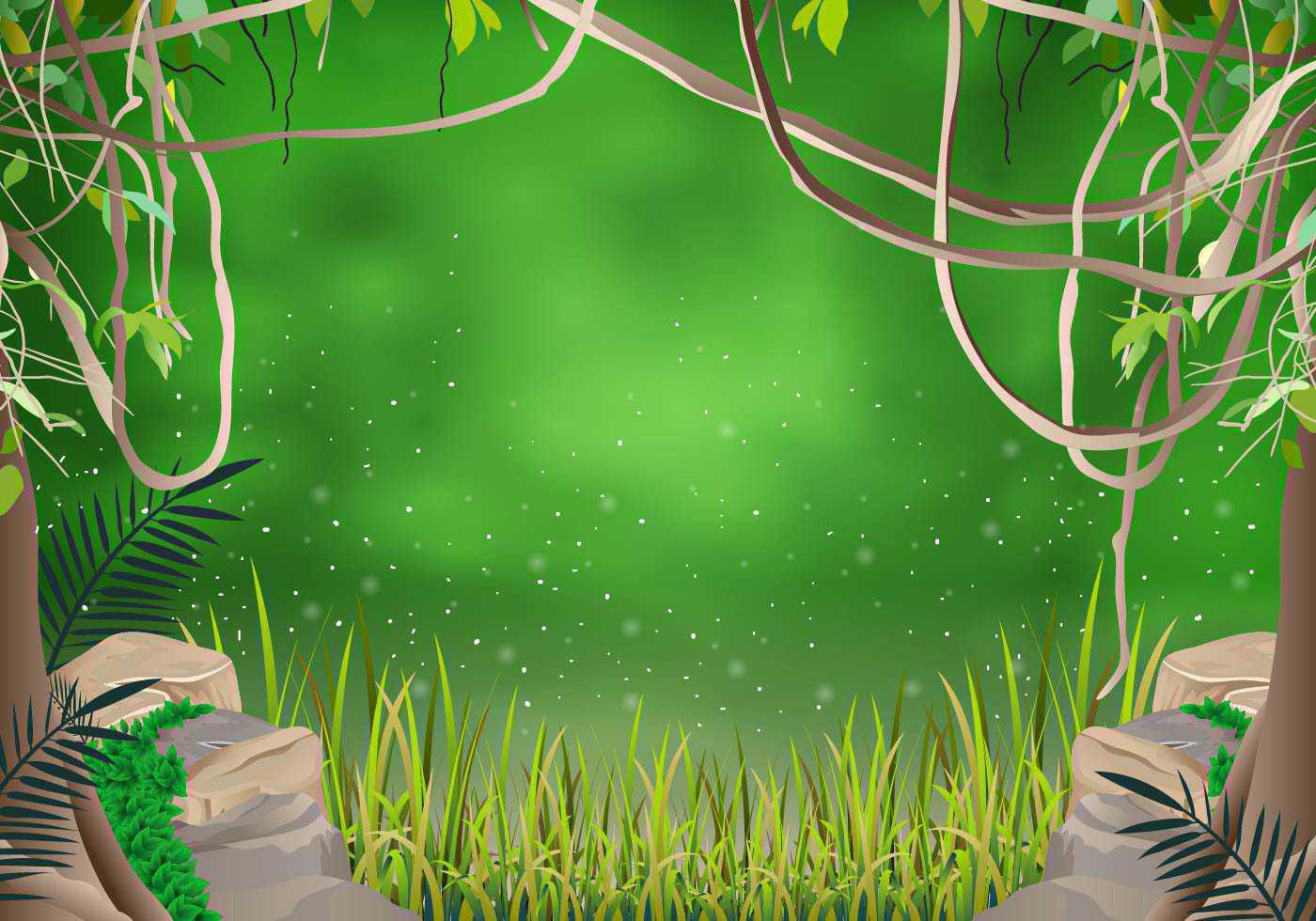 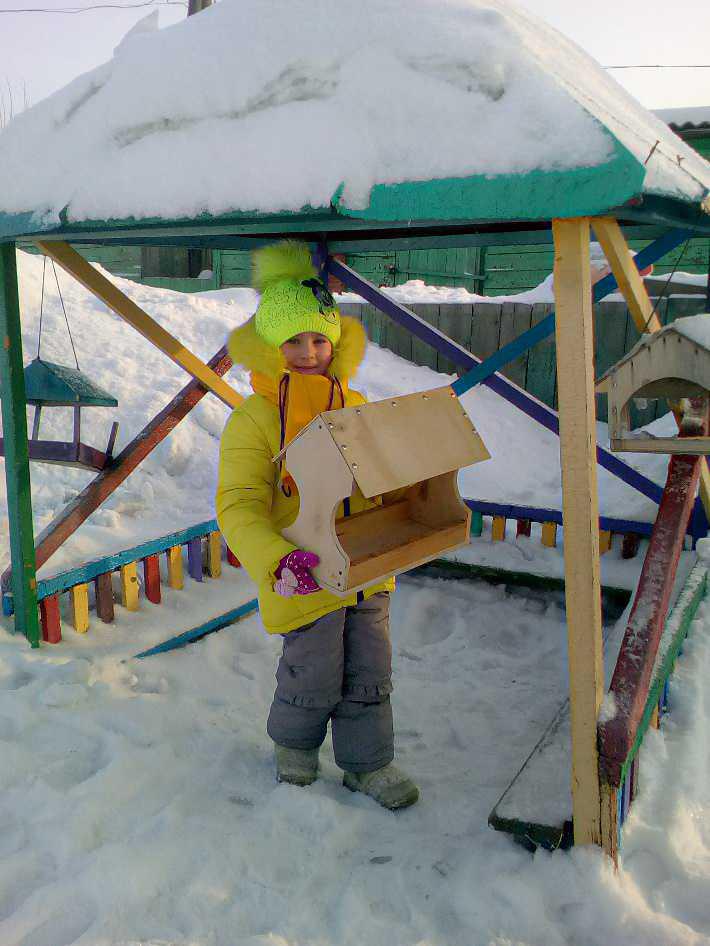 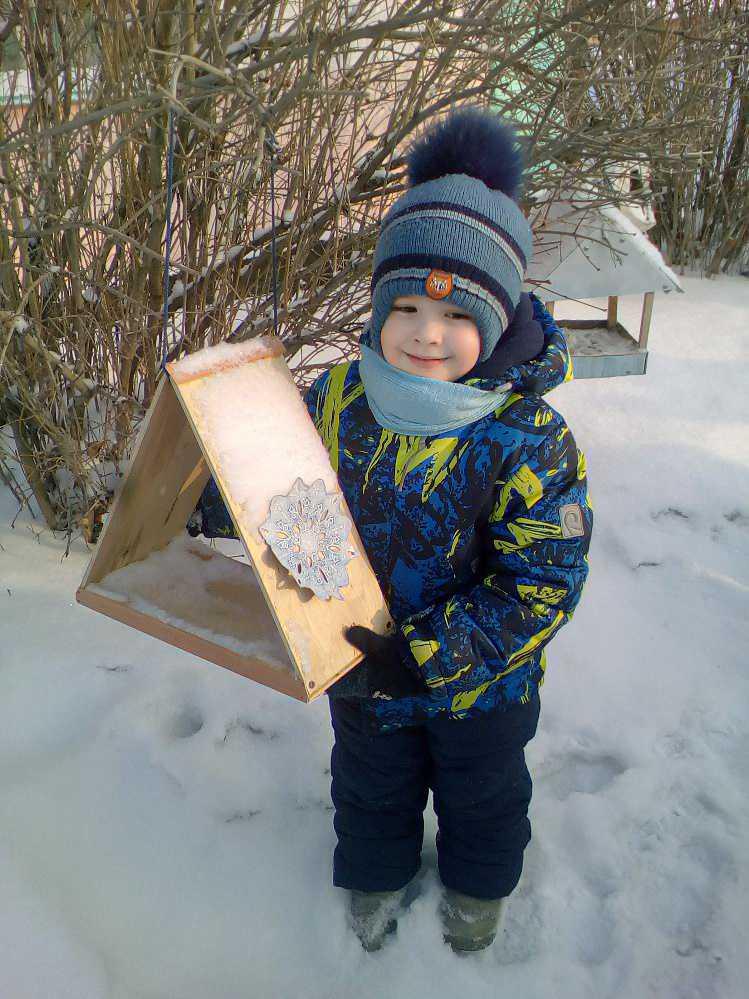 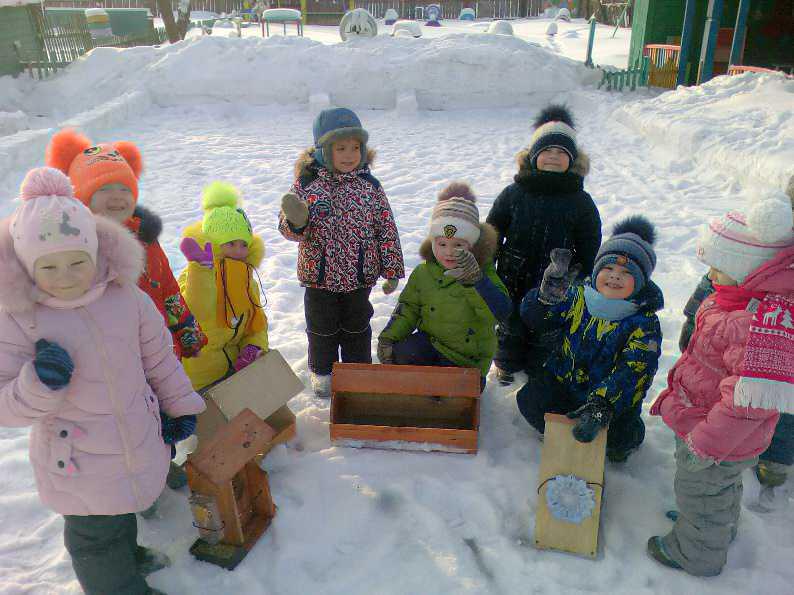 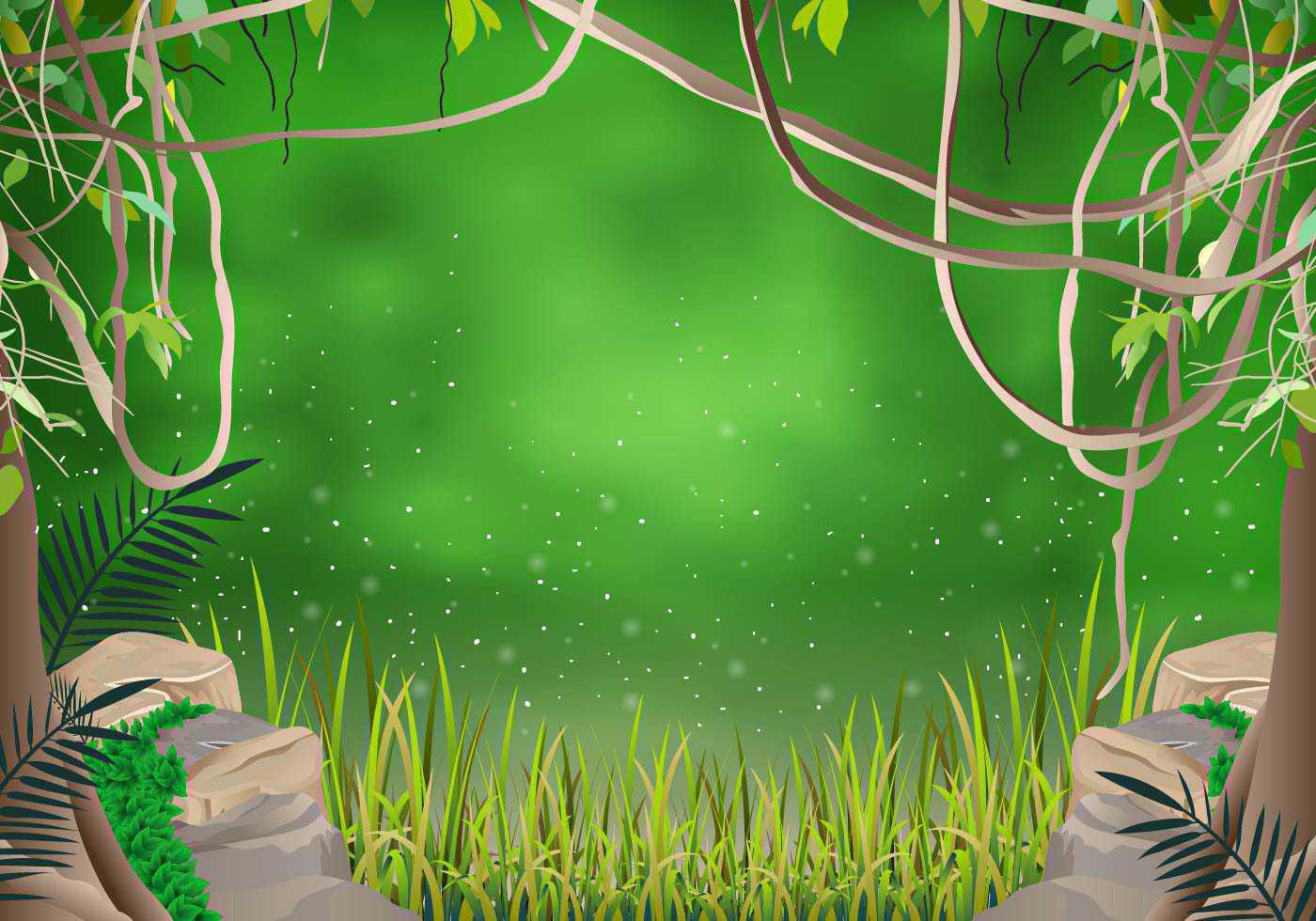 «Умейте открыть перед ребенком в окружающем мире что-то одно, но открыть так, чтобы кусочек жизни заиграл перед детьми всеми крас­ками радуги. Оставляйте всегда что-то недосказанное, чтобы ребенку захотелось еще и еще раз возвратиться к тому, что он узнал ».
В.А. Сухомлинский